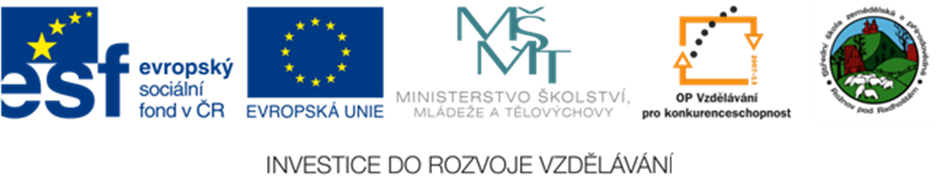 Informatika, základní pojmy
www.zlinskedumy.cz
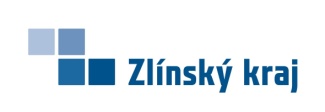 Komprese dat
Komprese dat (nebo také komprimace dat) je zpracování počítačových dat s cílem zmenšení jejich objemu. Současně dojde k zachování informací v datech obsažených. 

Úkolem komprese je zmenšení datového toku při jejich přenosu nebo zmenšit potřebu zdrojů při ukládání informací. 
Obecně se jedná o snahu zmenšit velikost datových souborů, což je výhodné např. pro jejich archivaci. Při přenosu přes síť s omezenou rychlostí dochází ke snížení doby nutné pro přenos.
Komprese dat
TYPY KOMPRESE
Ztrátová komprese – při kompresi jsou některé informace nenávratně ztraceny a nelze je zpětně rekonstruovat.
Používá se tam, kde je možné tolerovat ztrátu některých informací kde je nevýhoda určitého zkreslení, vyvážena významným zmenšením souboru. 
Používá se u komprese zvuku nebo obrazu (video).
Komprese dat
TYPY KOMPRESE
Bezeztrátová komprese – není tak účinná jako ztrátová komprese. Výhodou je, že komprimovaný soubor lze opačným postupem rekonstruovat do původní podoby. Zde by ztráta i jediného znaku mohla znamenat nenávratné poškození souboru.
Používá se při přenášení počítačových dat, výsledků měření nebo textu.
opakování
Kterou z kompresí využíváme pro ….
TEXT
……………………
OBRÁZKY
……………………
VIDEO
……………………
PŘENOS DAT
……………………
KOMPRESNÍ POMĚR
Kompresní poměr je podíl velikosti komprimovaných dat ku velikosti původních dat (nekomprimovaná data). Kompresní poměr je ovlivněn volbou kompresního algoritmu i typem komprimovaných dat
PŘÍKLAD
Při kompresi souboru o velikosti 10MB do souboru o velikosti 2 MB je kompresní poměr 2:10 = 0.2  (20%). 
Úspora místa je tedy v tomto případě 2/10 = 0,8 (80%).
Datový tok
Udává množství dat potřebné pro zakódování jedné vteřiny. Používá se ve tvaru Mbps (mega bits per second) nebo Kbps (kilo bits per second). Čím vyšší údaj (tzv. bitrate), tím je vyšší kvalita videa. Zároveň má daný soubor větší velikost).
PŘÍKLAD
Nekomprimované (původní) skladby na Audio CD mají datový tok přibližně 1,35 Mb/s, zatímco komprimované zvukové soubory, například moderní formát AAC (přehrávač pro Apple iPod) či všeobecně známý formát MP3,  mají typický datový tok 128 Kb/s. 
Úspora datového toku je přibližně 90 %. Jedná se pochopitelně o ztrátovou kompresi.
kodek
Anglicky: CODEC je složený ze slov: „kodér a dekodér“, respektive komprese a dekomprese) je zařízení nebo počítačový program, který dokáže transformovat datový proud (stream) nebo signál. Kodeky ukládají data do zakódované formy za účelem přenosu, uchování nebo šifrování), ale používají se rovněž pro  obnovení přesné nebo přibližné původní formy dat vhodné pro zobrazování nebo další manipulaci.

Kodeky jsou základní součástí softwaru pro editaci (střih) multimediálních souborů (hudba, filmy) nebo se používají pro distribuci multimédií v síti (streamování).
PŘÍKLADY KODEKŮ
VIDEO KODEKY
AUDIO KODEKY
Windows Media Video
Windows Media Audio
Monkey’s Audio
DivX Pro Codec
Speex
Xvid
3ivx
Free Lossless Audio Codec
KOMPRESE DAT
Znáte některé souborové formáty, které pracují s kompresí dat?  A znáte nějaký konkrétní software ?
Souborové formáty
RAR
ZIP
Velmi populární a všeobecně rozšířený souborový formát pro kompresi a archivaci dat. ZIP soubor obsahuje jeden či více komprimovaných souborů, což ve výsledku zredukuje velikost uložených dat. Formát ZIP byl vytvořen Philem Katzem pro program PKZIP, ale v dnešní době s ním pracuje řada dalších programů.
RAR je proprietární souborový formát pro kompresi dat a archivaci vyvinutý ruským programátorem Jevgenijem Rošalem. Soubory ve formátu RAR je možné vytvářet jen s komerčním desktopovým programem WinRAR a komerčním programem pro příkazový řádek RAR, které zvládájí jak kompresi, tak dekompresi. Vytváření souborů ve formátu RAR není dovoleno volně implementovat, čímž se RAR liší od otevřených formátů jako je například ZIP, TAR, GZIP, 7z.
Programy pro kompresi dat
7- Zip
WinRAR
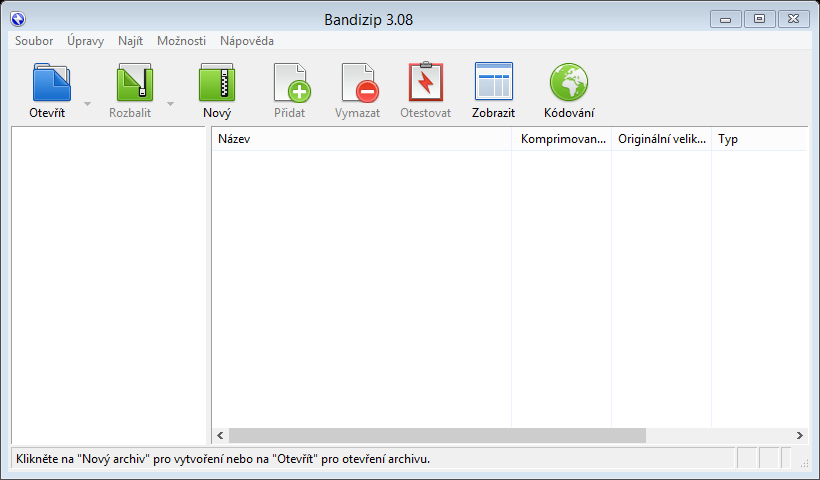 WinZip
Bandizip
FreeArc
Obrázek 1 – Bandizip
Použitá literatura, citace